200 серия уроки
03-2017
iteenchallenge.org
1
Все занятия и проектыAll the lessons & projects
03-2017
iteenchallenge.org
2
200, 300, & 400 серия уроки200, 300, & 400 Projects
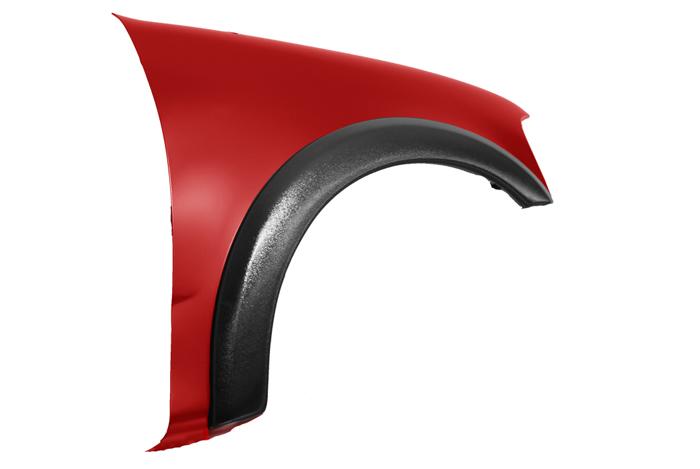 03-2017
iteenchallenge.org
3
Нужна ли для этого специальная классная комната? Is it necessary to have a special classroom for the PSNC classes?
03-2017
PSNC #10      T505.20      www.iTeenChallenge.org
4
200 серий проектов 200 series of Projects
Цель этих двухсот серий проектов:Взять конкретные библейские принципы и места Писания, чтобы применять их в своей жизни на этой неделе Purpose of the 200 series projects:
To take a specific biblical principle and scripture and apply it in your life this week
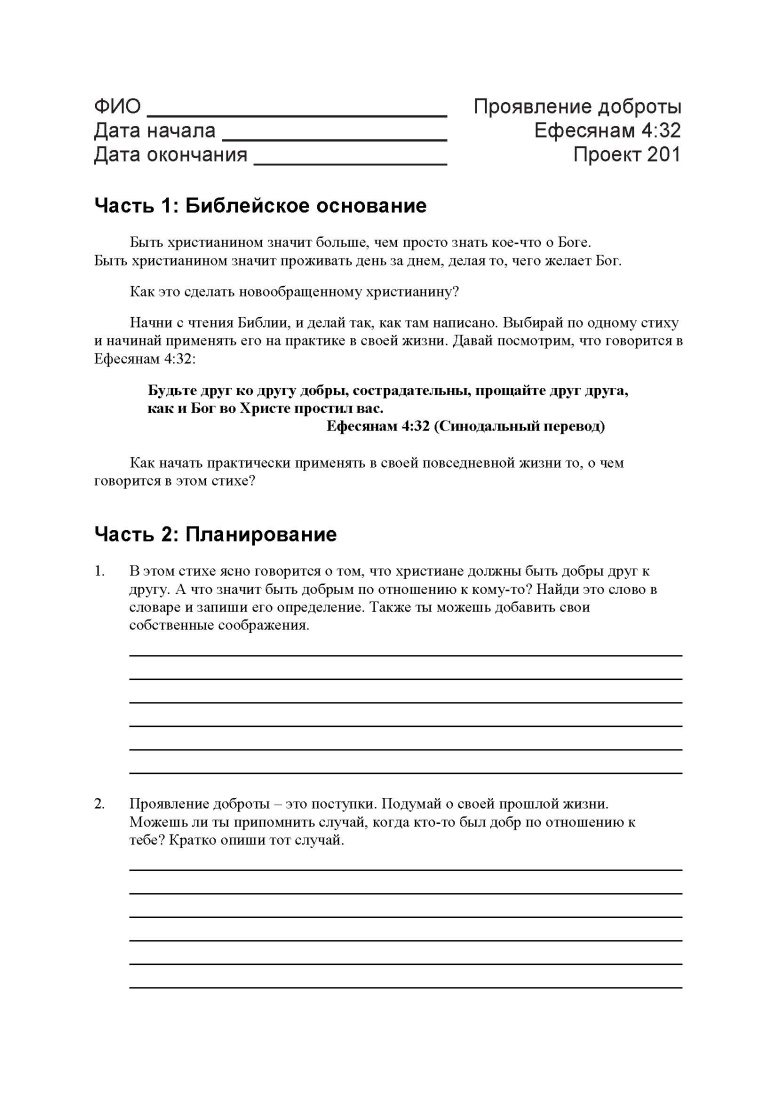 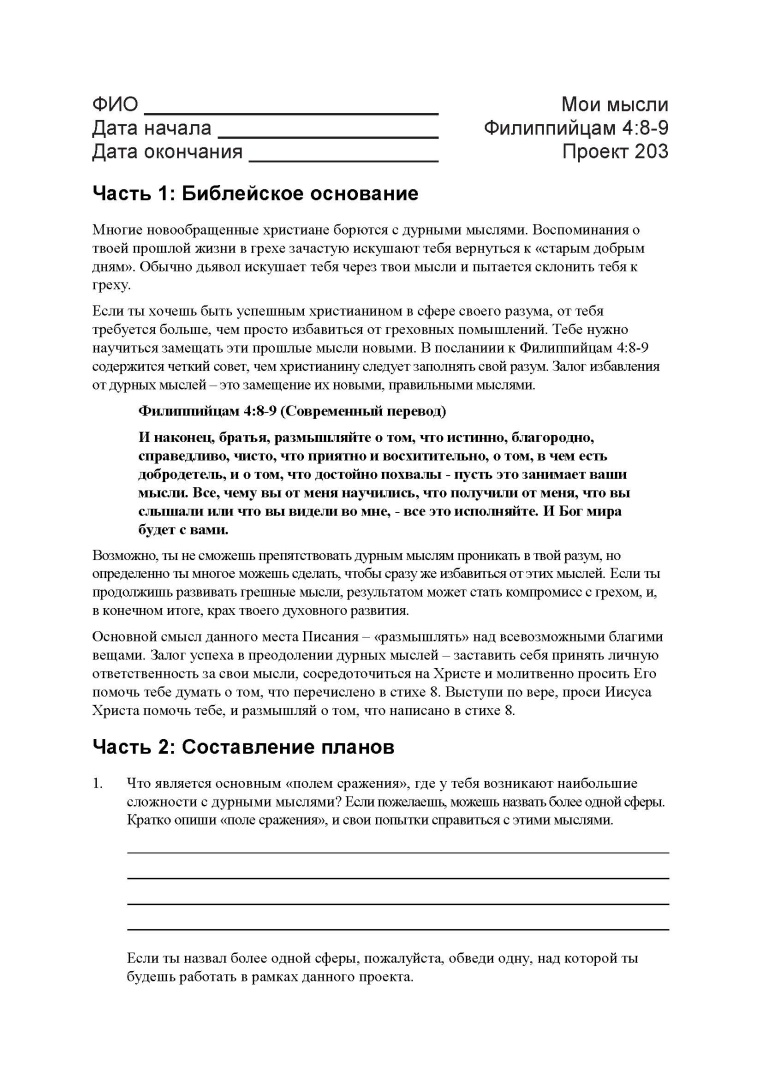 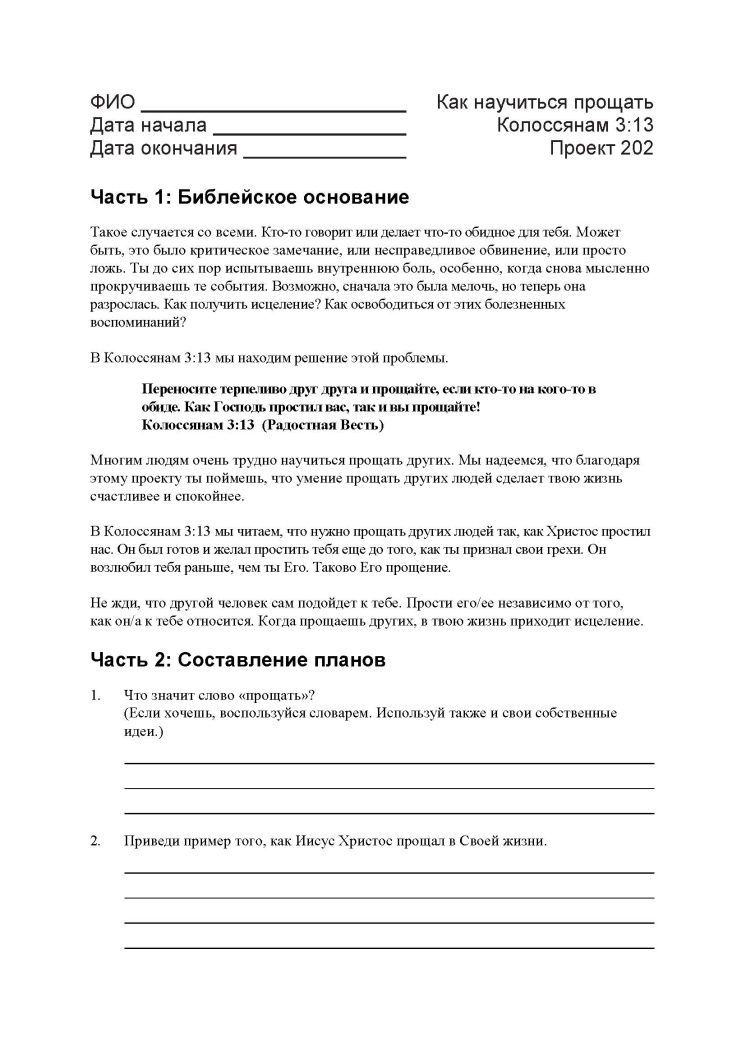 03-2017
iteenchallenge.org
5
[Speaker Notes: 200 series of PSNC Projects

Purpose of the 200 series projects:
To take a specific biblical principle and scripture and apply it in your life this week.

Samples are shown of page one of Projects 201, 202, 203

These are the first 3 in this series. These can be used at any time in the program.]
Проект  201: Проявление доброты
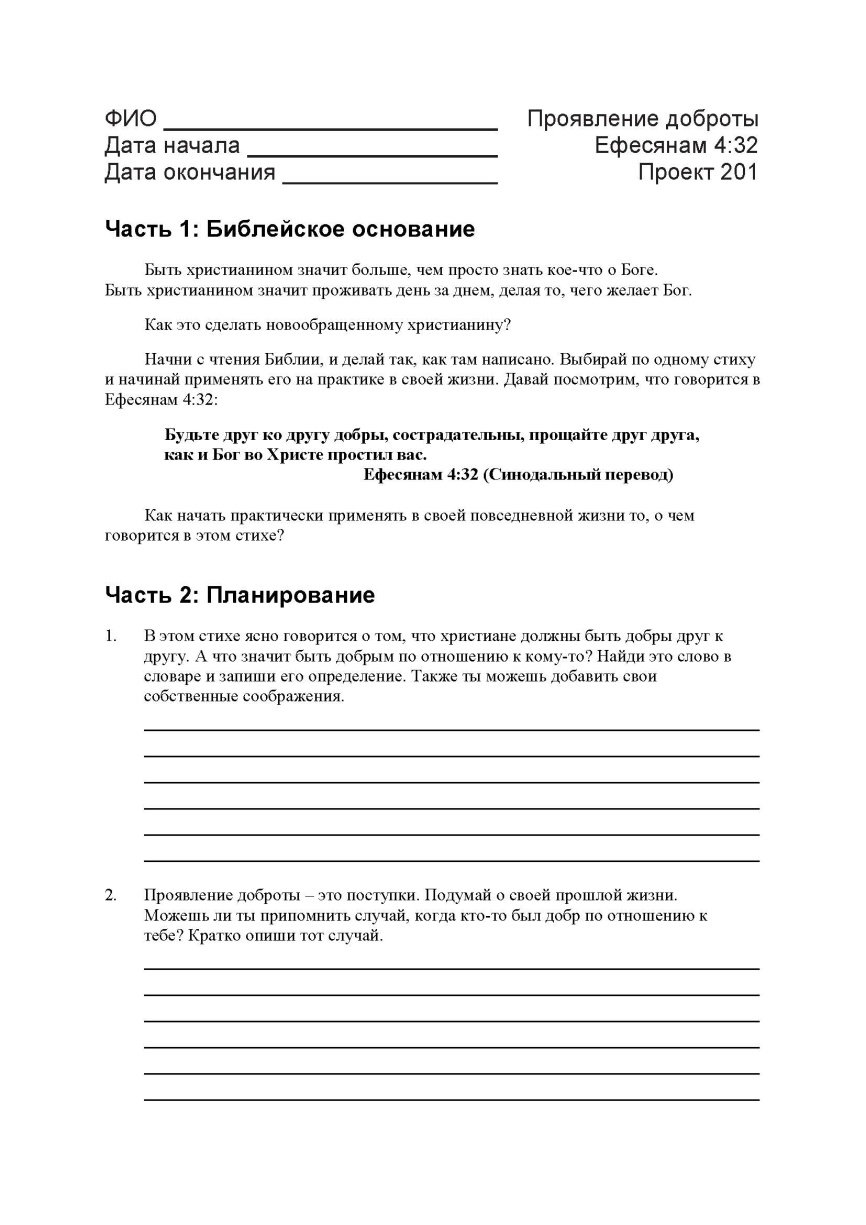 Jesus showed kindness wherever He went. As believers, it is our goal that the same would be said of us. Students will discover the benefits of showing kindness, and learn useful tips on how to exhibit random acts of kindness to others everyday. Ephesians 4:32 is a key biblical text.
03-2017
iteenchallenge.org
6
Проект 202: Как научиться прощать
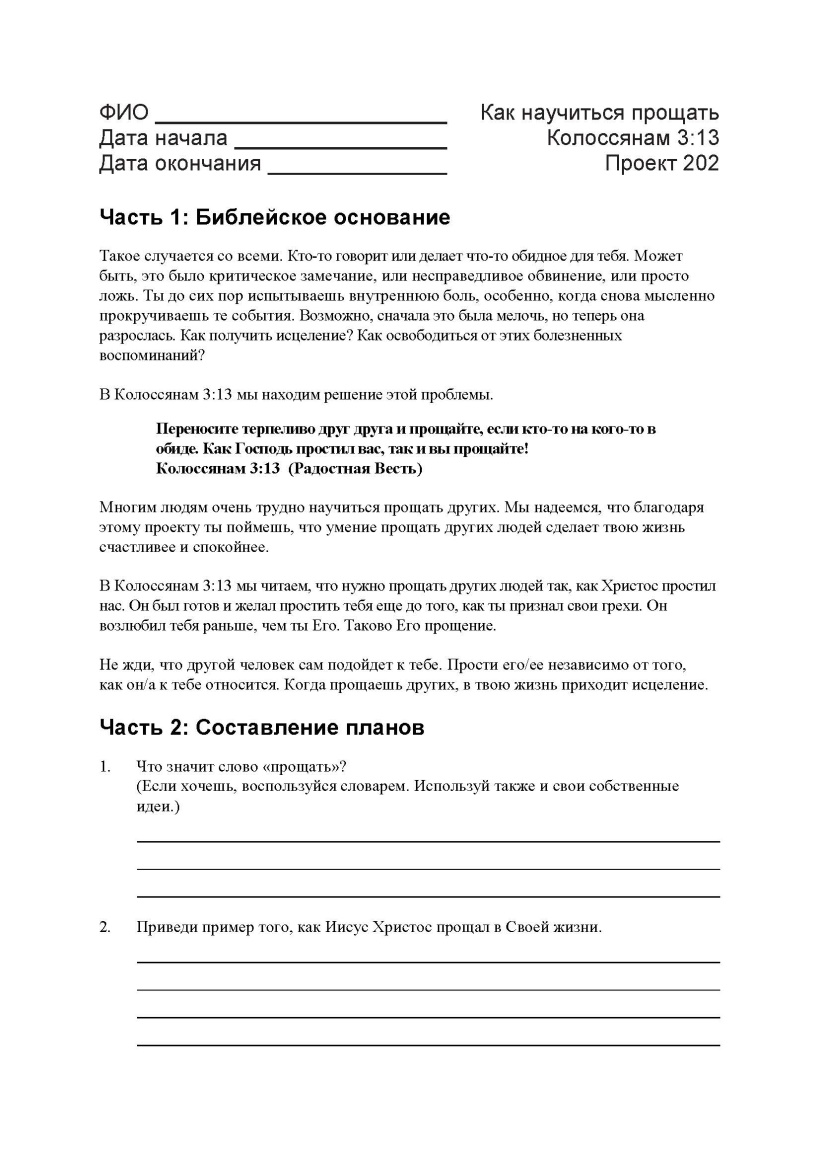 As Christians it sometimes seems easier to receive forgiveness than to extend it. Yet it is God’s desire for believers to offer the same grace and compassion to others that He has given freely to each of us. Your students can uncover the joy found only through releasing those who have hurt or betrayed them. Once they do, students will be ready to experience the feeling of complete freedom that’s awaiting them. Colossians 3:13 is a key biblical text.
03-2017
iteenchallenge.org
7
Проект 203: Мои мысли
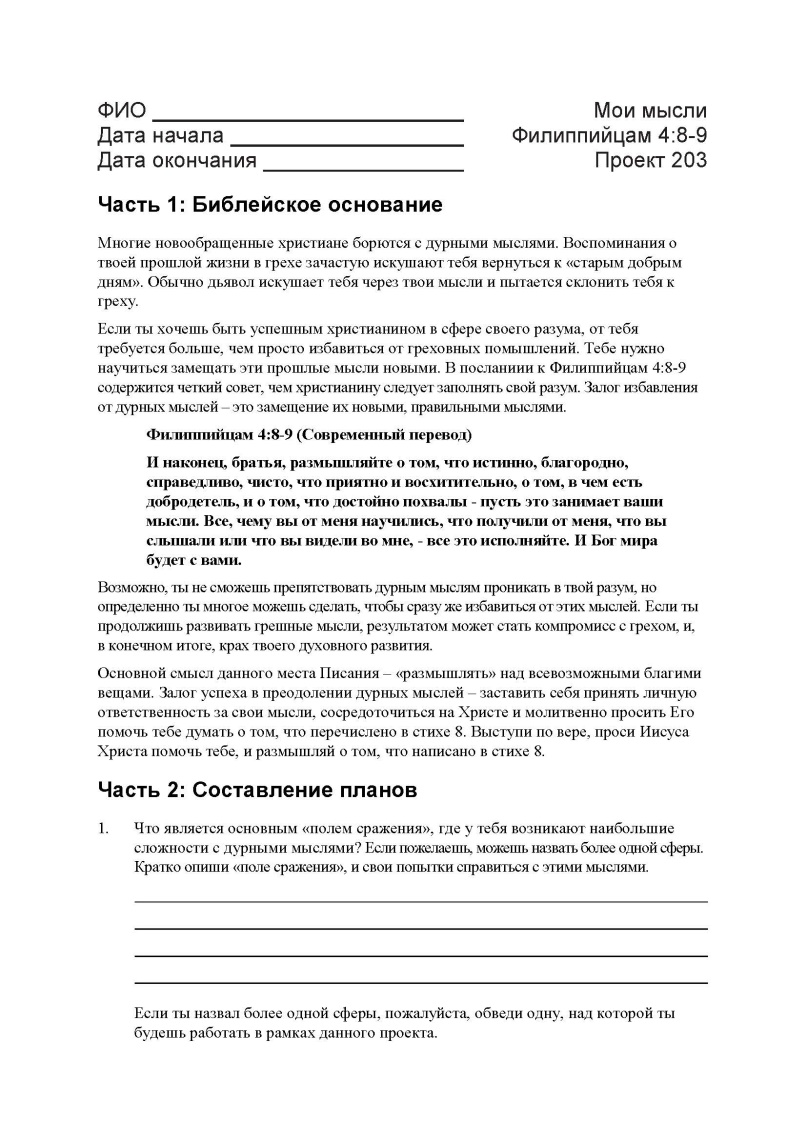 A person’s thoughts can be a snare that entraps them; however, with the healing power of Christ, everyone can experience the full liberation of their mind. Through this lesson, individuals will encounter the One who sets people free from the bondage of lust, anger, and bitterness. Consider this course for any small group or personal study. A good deal of this study is spent exploring and applying principles identified in Philippians 4:8-9.
03-2017
iteenchallenge.org
8
Проект 204: Новая манера речи
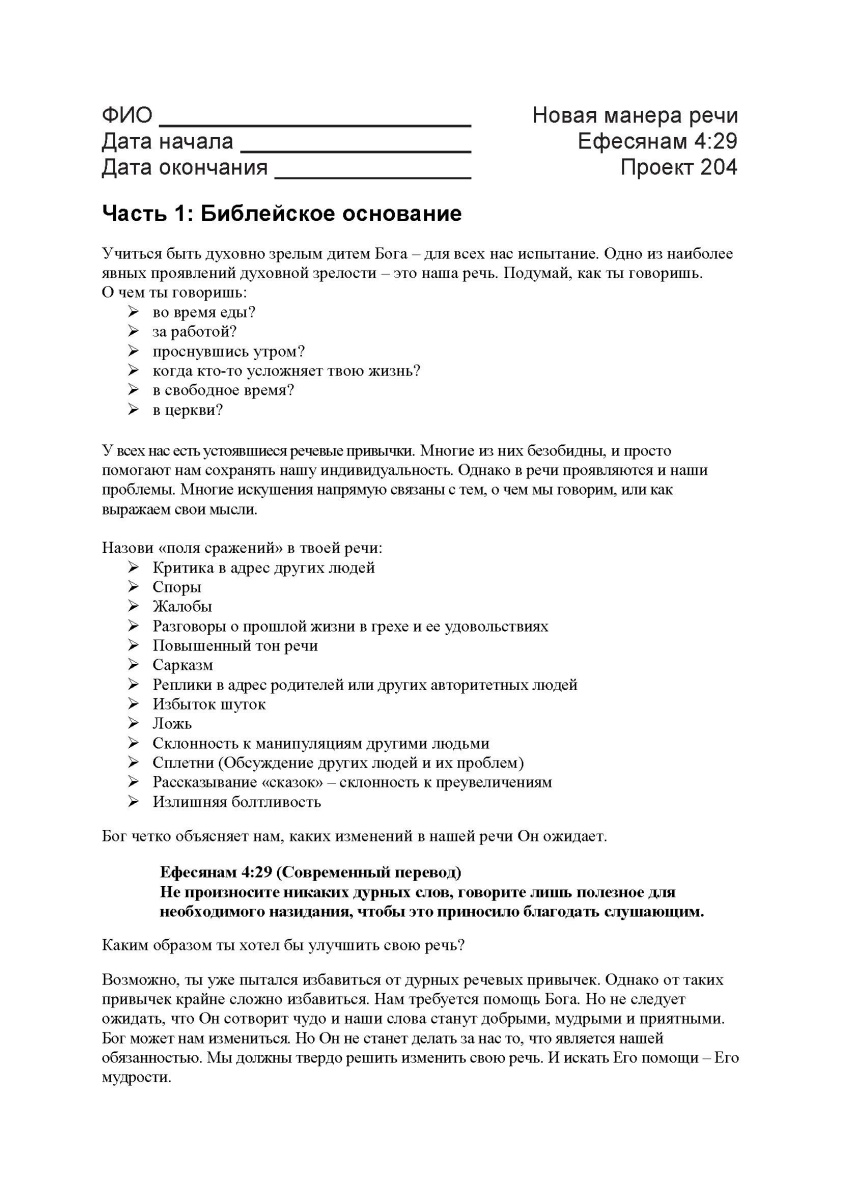 Your students can learn how to use their words to lift up and encourage, rather than tear themselves or others down. All believers are called to let their words be a source of life and not death; use this lesson to teach your students how to accomplish this in their own lives. The key biblical text is Ephesians 4:29.
03-2017
iteenchallenge.org
9
Проект 205: Проявление уважения
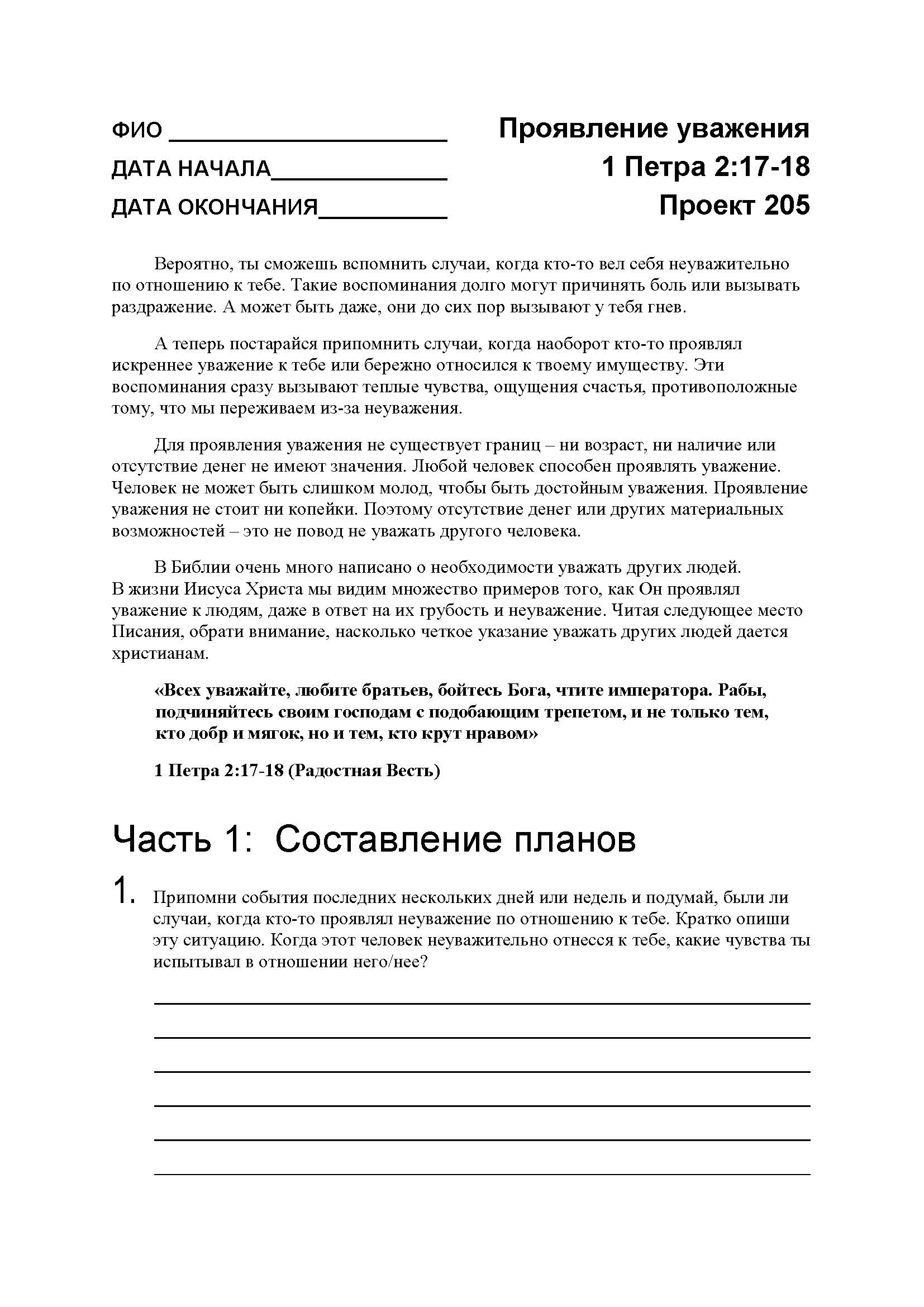 To whom should Christians show respect -- their families, their leaders, their peers? Students will learn how to treat everyone around them with dignity and respect, and in turn how to elicit respect from others
03-2017
iteenchallenge.org
10
Проект 206: Энтузиазм
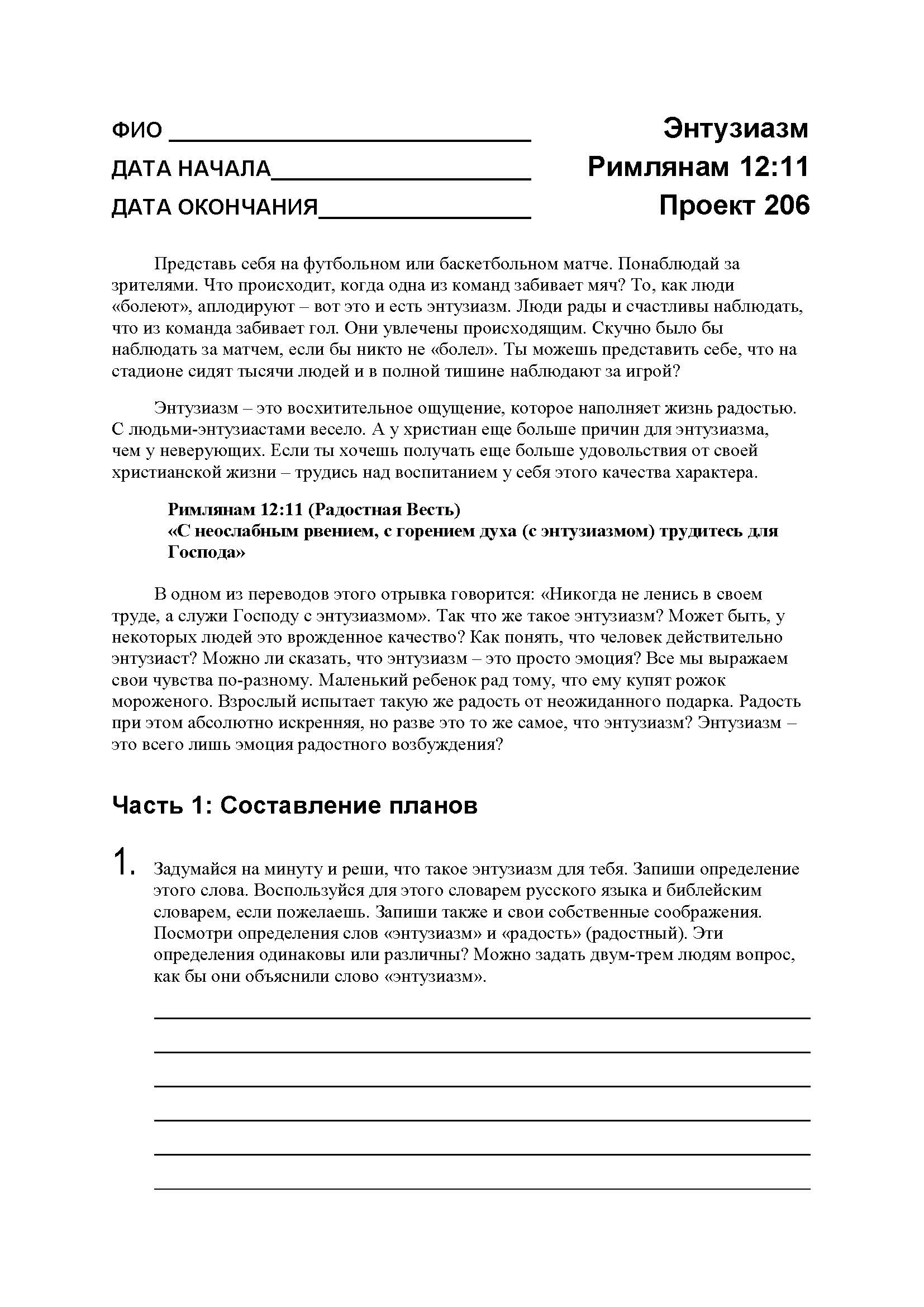 There is no joy like that found in living the full Christian life. Through this study, individuals will experience the excitement and enthusiasm of being born again, and learn how to share that same joy with those around them.
03-2017
iteenchallenge.org
11
Проект 207: Проявление доброжелательности
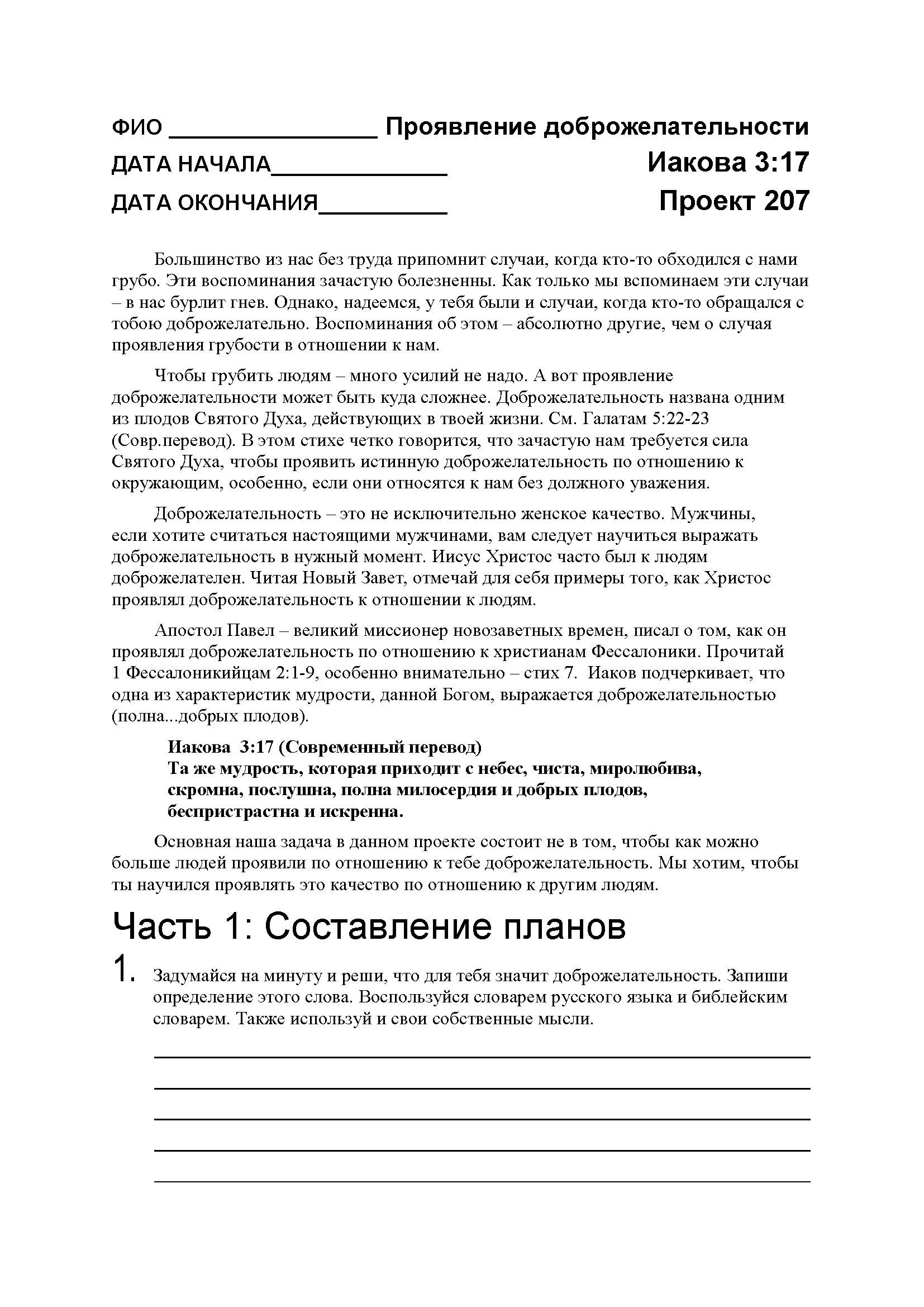 There is a gentleness that every Christian should exhibit in their lives when dealing with others. Students will learn how to do this, as well as learn the difference between being gentle and being a pushover.
03-2017
iteenchallenge.org
12
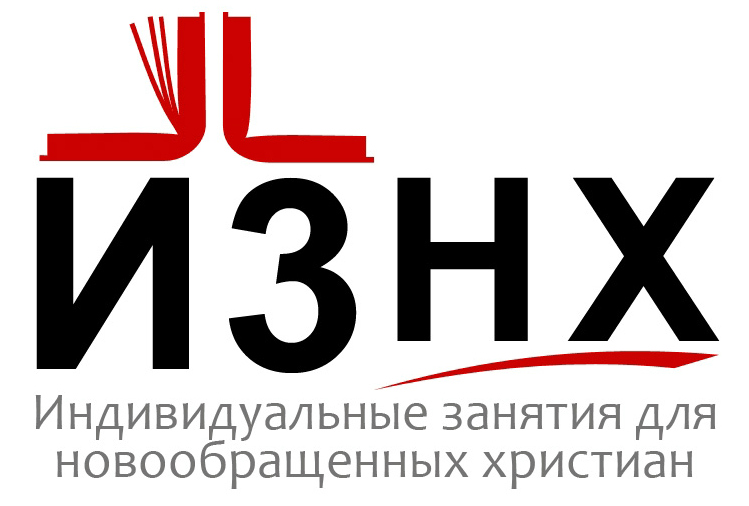 300 серия уроки
03-2017
iteenchallenge.org
13
300 серий проектов300 series of projects
Это специальные проекты, касающиеся конкретных вопросов или проблем в жизни человека.These are special projects dealing with specific issues or problems in their lives
Не каждый из этих проектов можно использовать с любым студентом.Not all of these will be used by every student
03-2017
iteenchallenge.org
14
[Speaker Notes: 300 series of projects
1.  These are special projects dealing with specific issues or problems in their lives.
2.  Not all of these will be used by every student.
3.  Some of these projects can be used at any point in the program.]
300 серий проектов300 series of projects
Некоторые из этих проектов можно использовать на любом отрезке программы.Some of these projects can be used at any point in the program.
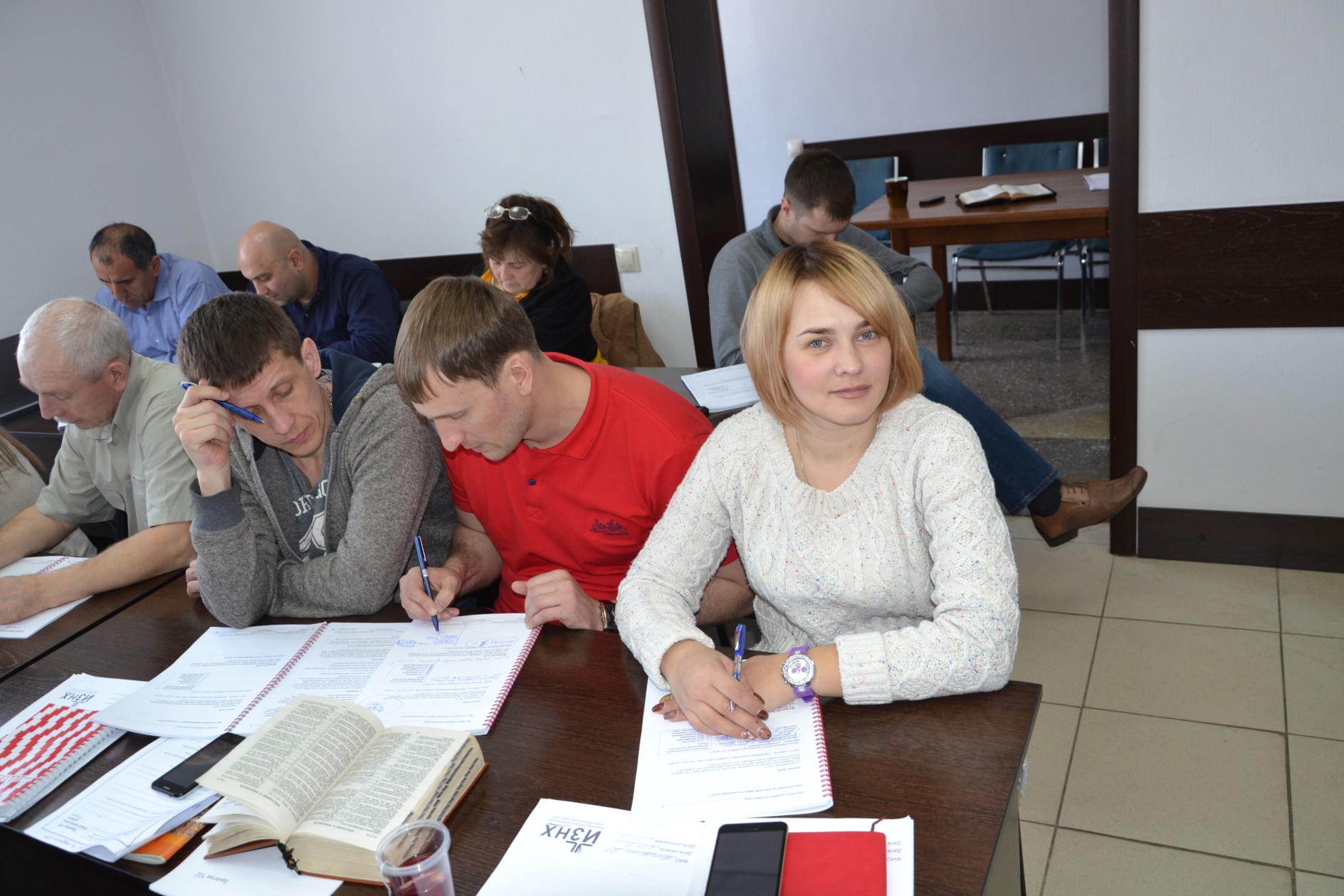 03-2017
iteenchallenge.org
15
[Speaker Notes: 300 series of projects
1.  These are special projects dealing with specific issues or problems in their lives.
2.  Not all of these will be used by every student.
3.  Some of these projects can be used at any point in the program.]
Проект 301: Я здесь!
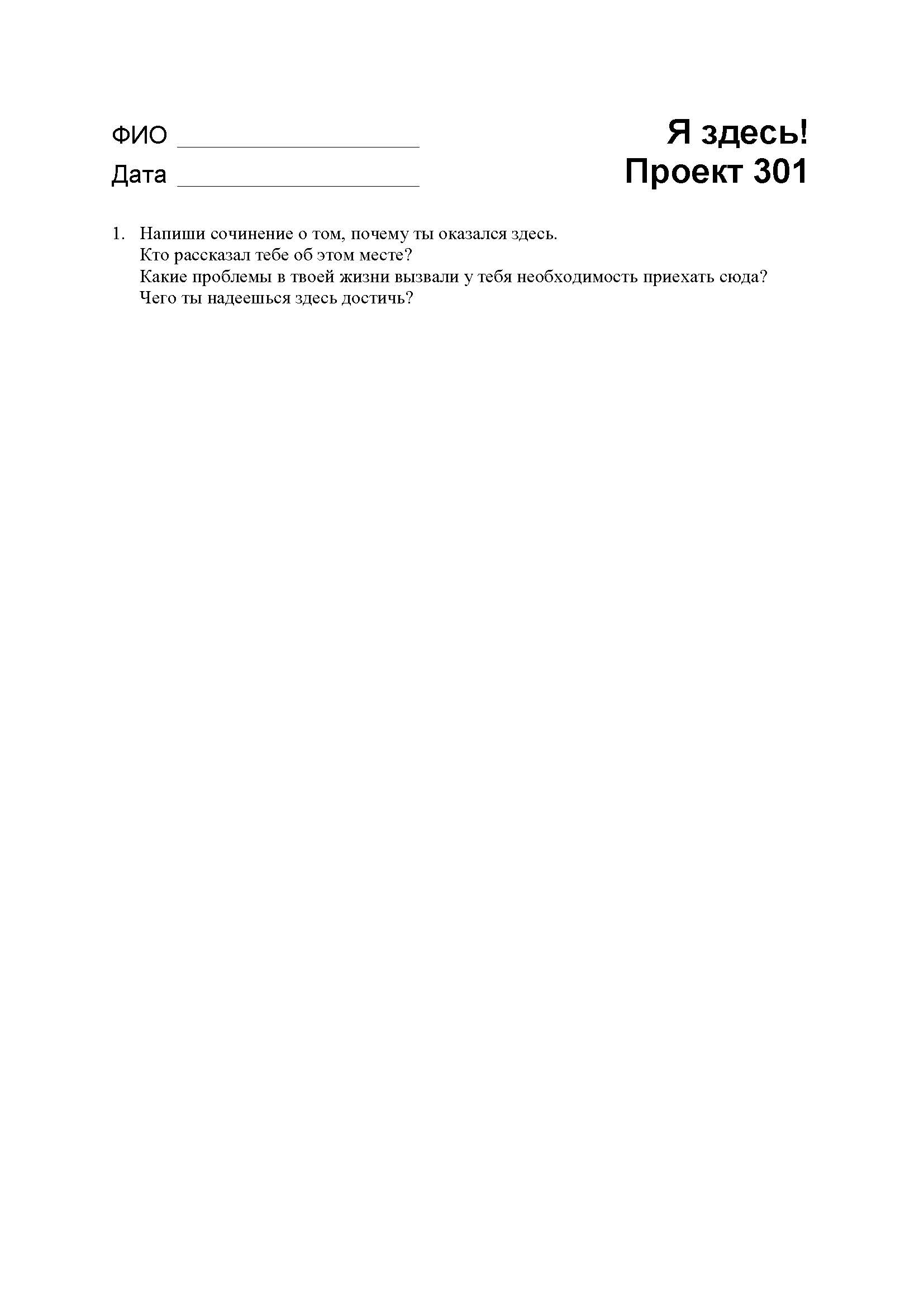 Included is a pack of 50 one-page exercises.
03-2017
iteenchallenge.org
16
Проект 302: Новая надежда для жизни
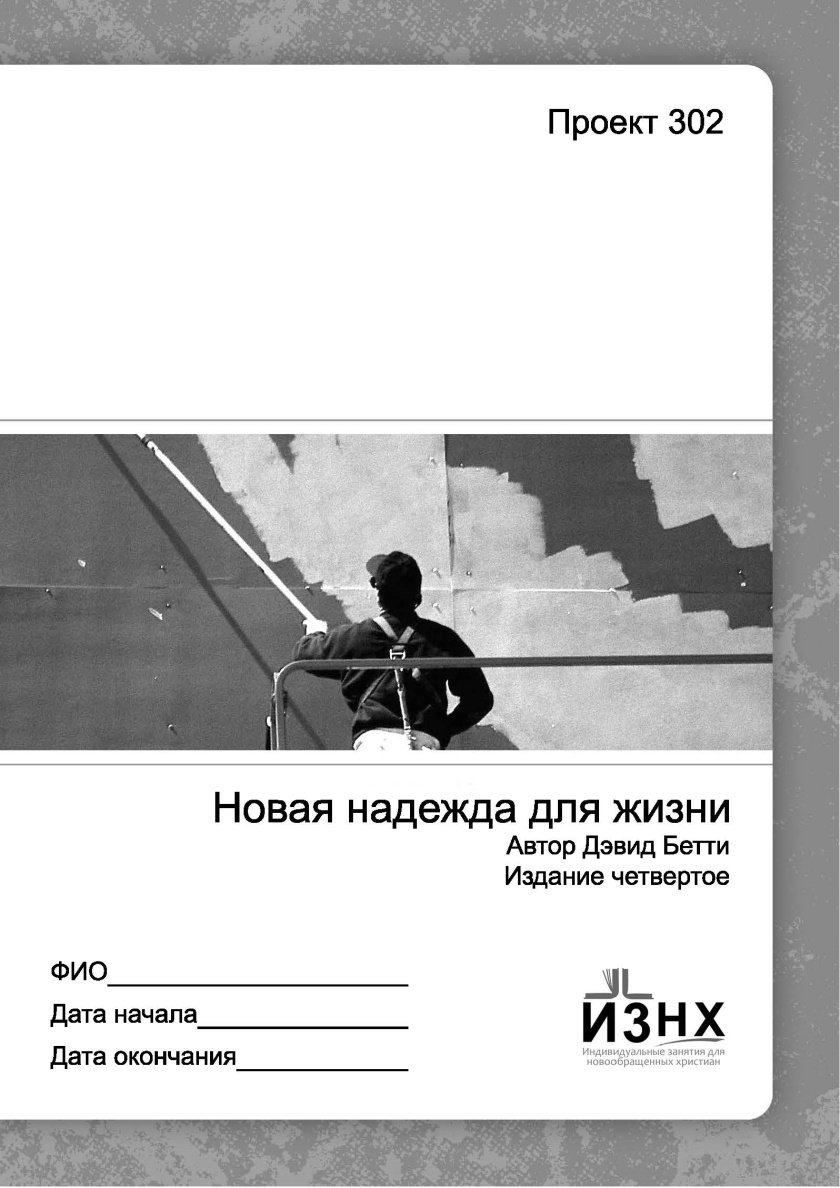 God is a God of second chances. This study is for students who have left the program, have become freshly aware of their need for help, and have returned.
03-2017
iteenchallenge.org
17
ИЗНХ303: На встречу с судьей
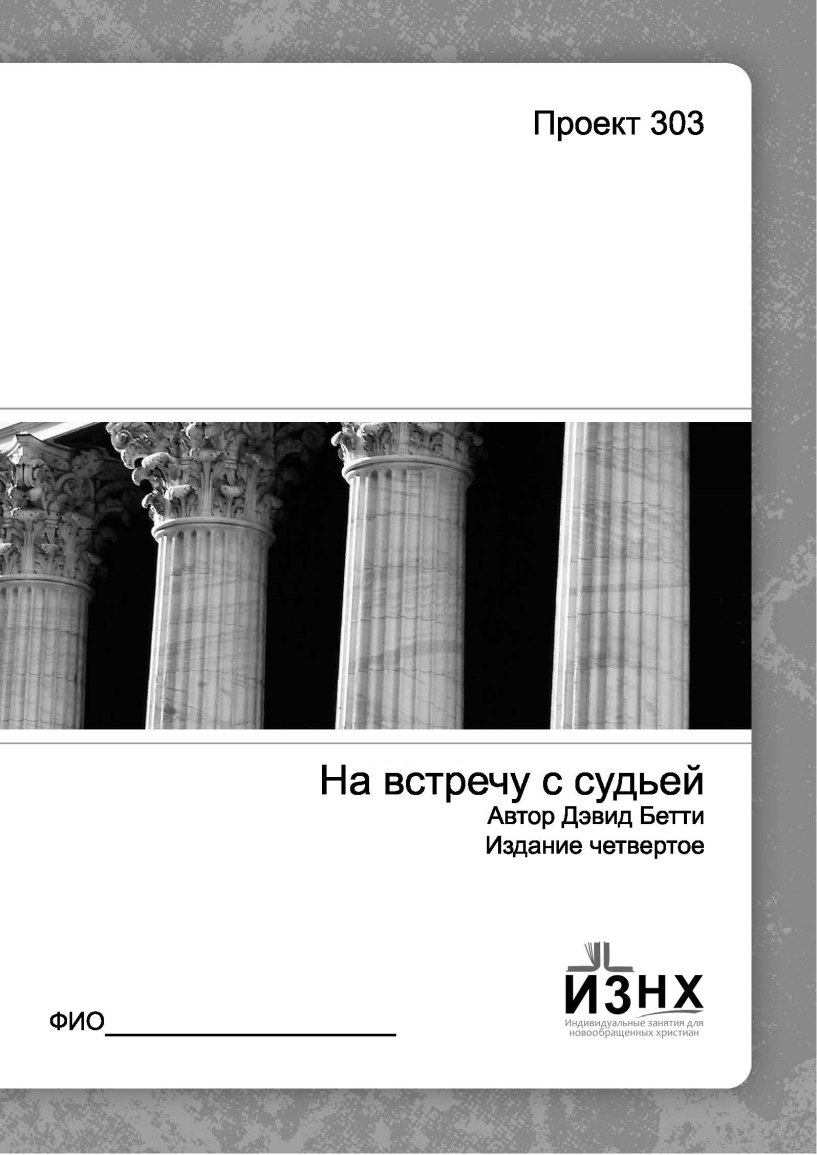 Knowing how to behave in court can be an uncertain matter for anyone; knowing how to behave when you’re a new Christian can be even harder. Go See the Judge will equip students to have a godly attitude even when appearing before a court of law.
03-2017
iteenchallenge.org
18
Проект 304: Открытия сегодняшнего дня
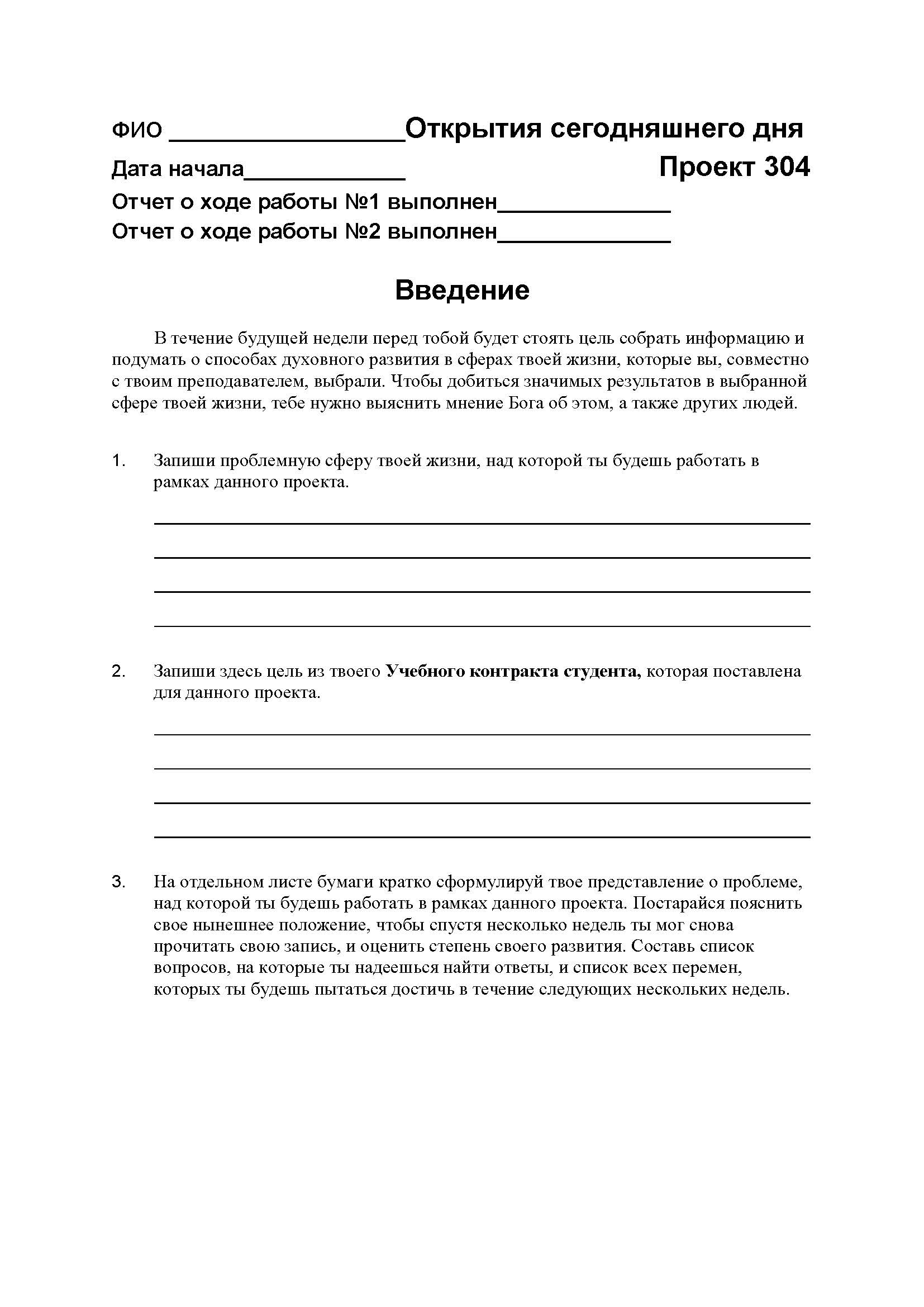 Students will discover how to overcome thoughts that tempt and entice. They will also learn to be equipped with verses and practical applications as they continue to discover God’s personal direction for their daily lives.
03-2017
iteenchallenge.org
19
Проект 305: Биография моей семьи
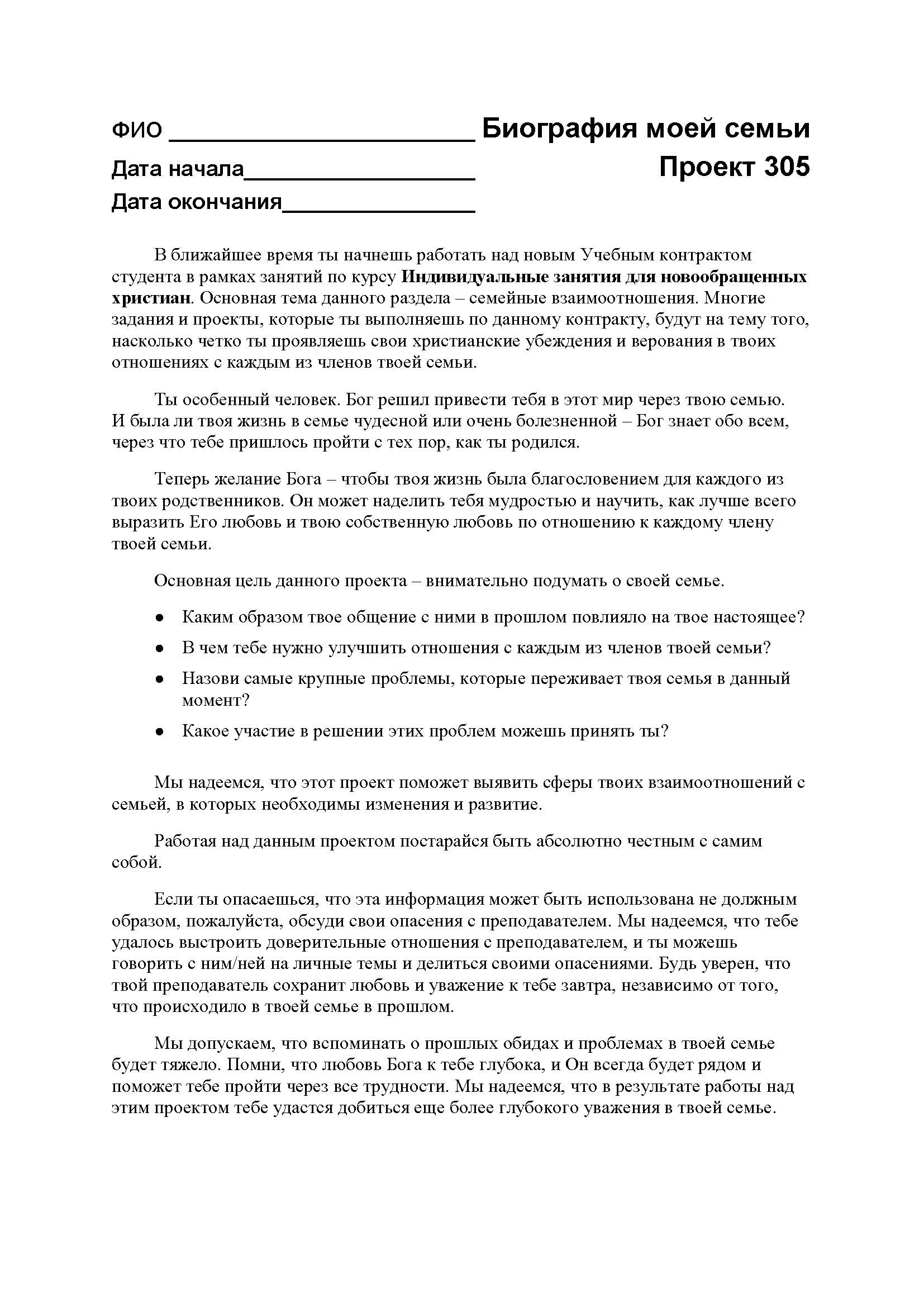 This lesson is a wonderful aid to anyone who desires to delve deeper into study of their family heritage. By looking at the structure of their family dynamic, individuals will be able to assess where they are, where they’ve been, and where they are going.
03-2017
iteenchallenge.org
20
Проект 306: Ответственность
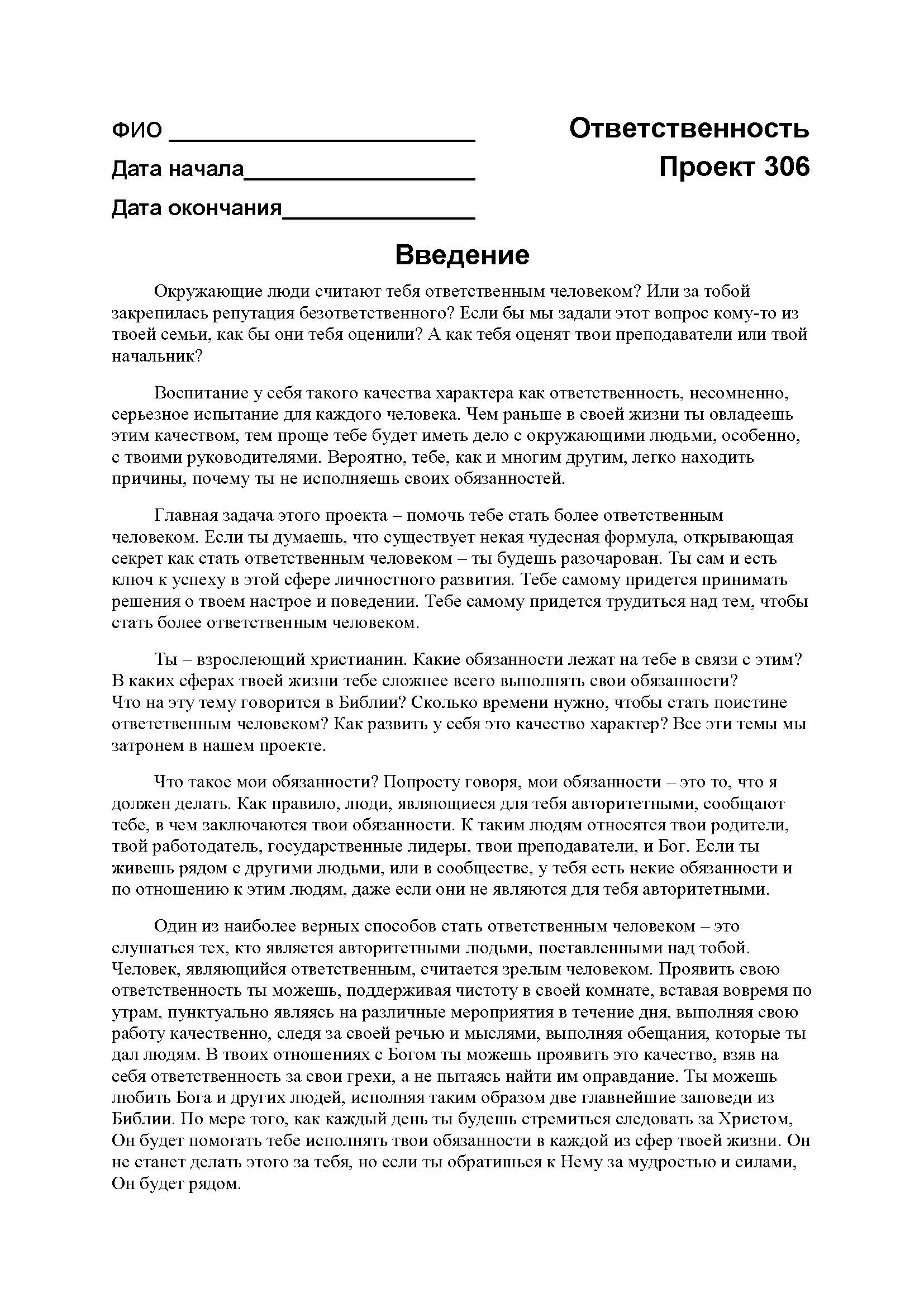 Would your students describe themselves as responsible? What would their family, friends, or co-workers say? This project will help them towards becoming a more dependable and responsible person.
03-2017
iteenchallenge.org
21
Проект 307: Моя трудовая жизнь
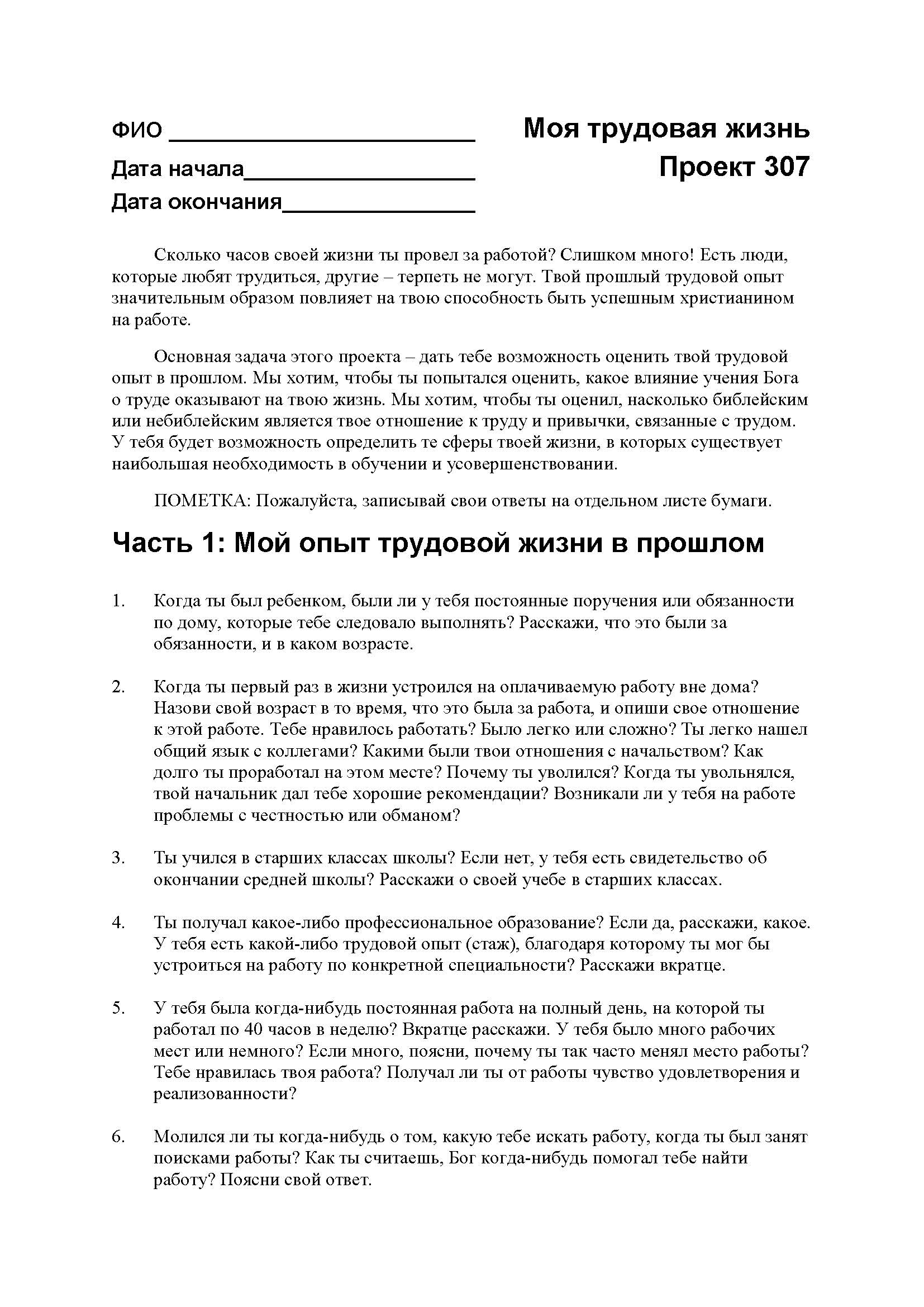 The habits one develops towards working can shape other areas of one’s life. As a Christian worker, your students must evaluate their working habits, both positive and negative, in order to reshape the productivity of their work in the Kingdom of God.
03-2017
iteenchallenge.org
22
Проект 308: Интервью с христианскими служителями
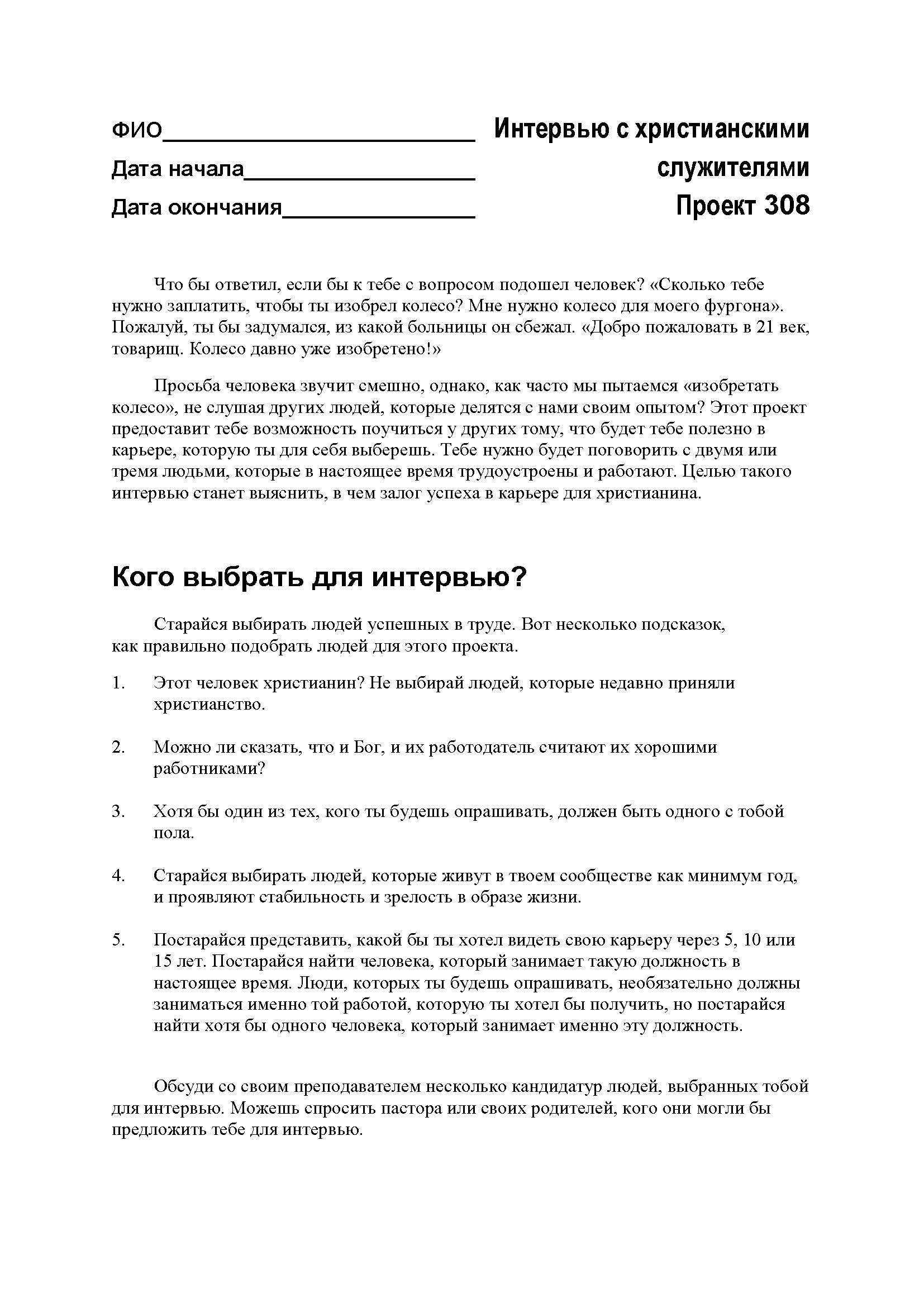 Students may find it helpful to talk with someone in an occupation in which they are interested, to get a better understanding of the day-to-day dynamics, the difficulties they experience and how they address them in ways that honor God. This lesson guides students as they conduct interviews with those who hold jobs they themselves aspire to hold one day.
03-2017
iteenchallenge.org
23
Проект 309: Иногда мне хочется уйти
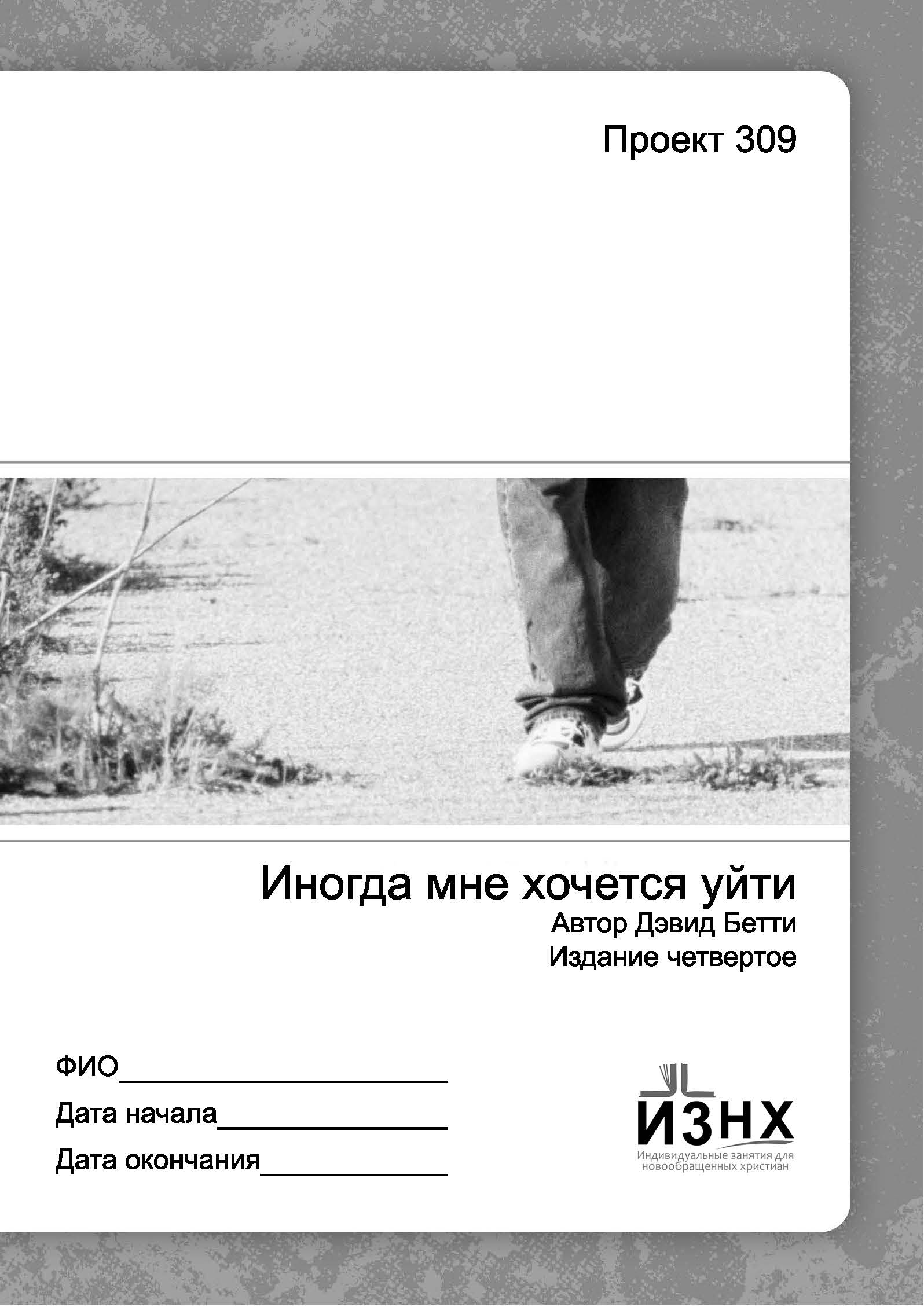 Everyone desires to be successful; nobody ever sets out on a project with the hopes of failing miserably. So why, then, do students sometimes feel like giving up before the task is finished? If your students identify with this struggle, and have ever wanted to quit when things get tough, then this course is definitely for them! Teach them to succeed in achieving their goals, while mastering the art of perseverance and determination.
03-2017
iteenchallenge.org
24
Проект 401: Божье выражение любви
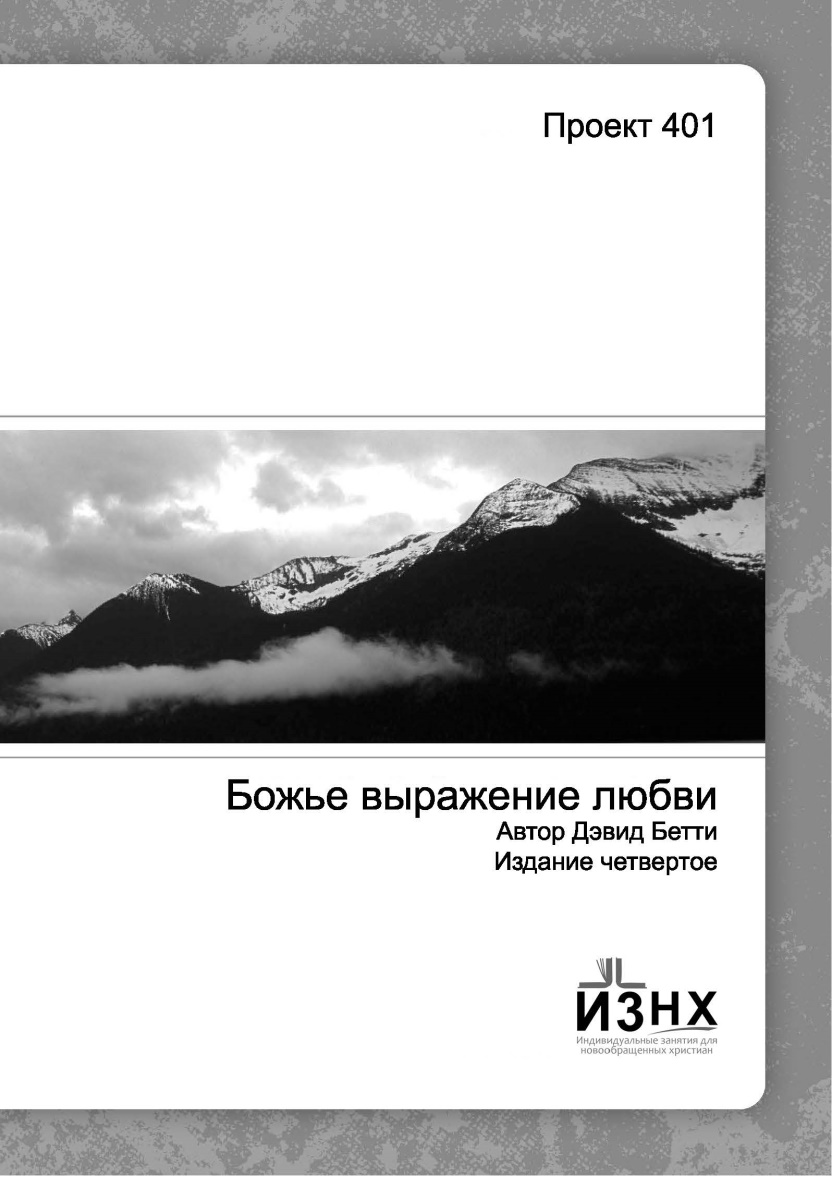 In a culture that values pleasure over purity, the quest for sexual integrity is often looked upon with mockery or disdain. However, for those who are looking for a better way to live their lives, and are sick of falling into the trap of gray areas, there is God’s Expressions of Love. The Church is crying out for help, and topics discussed in this lesson -- lust, masturbation, and premarital sex -- are all the more pertinent today.
03-2017
iteenchallenge.org
25
200, 300, & 400 серия уроки200, 300, & 400 Projects
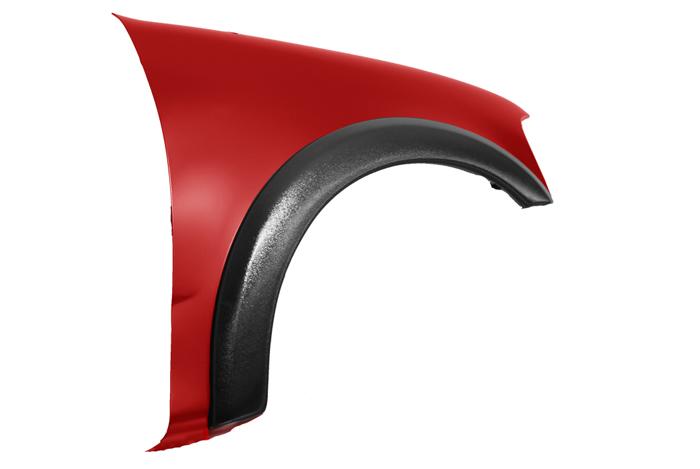 03-2017
iteenchallenge.org
26